Fig. 1 A snapshot of CytoPred server home page.
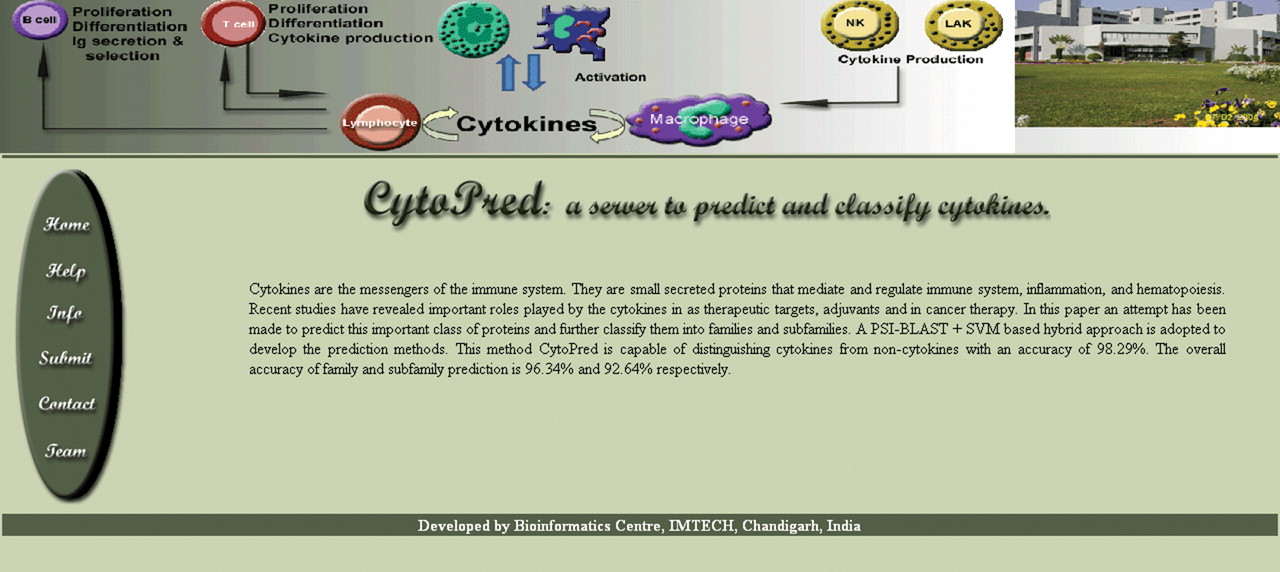 Protein Eng Des Sel, Volume 21, Issue 4, April 2008, Pages 279–282, https://doi.org/10.1093/protein/gzn006
The content of this slide may be subject to copyright: please see the slide notes for details.
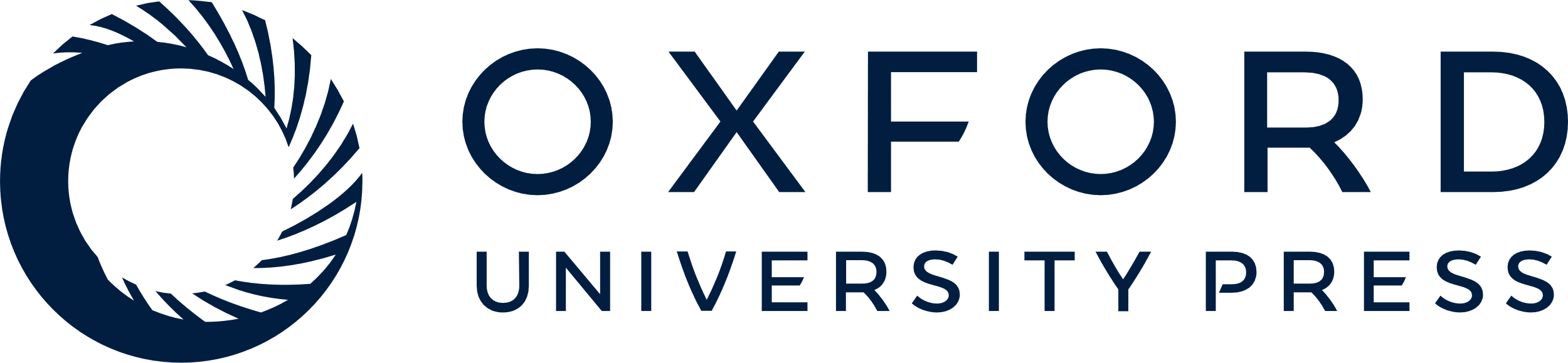 [Speaker Notes: Fig. 1 A snapshot of CytoPred server home page.


Unless provided in the caption above, the following copyright applies to the content of this slide: © The Author 2008. Published by Oxford University Press. All rights reserved. For Permissions, please e-mail: journals.permissions@oxfordjournals.org]
Fig. 2 Submission page of CytoPred.
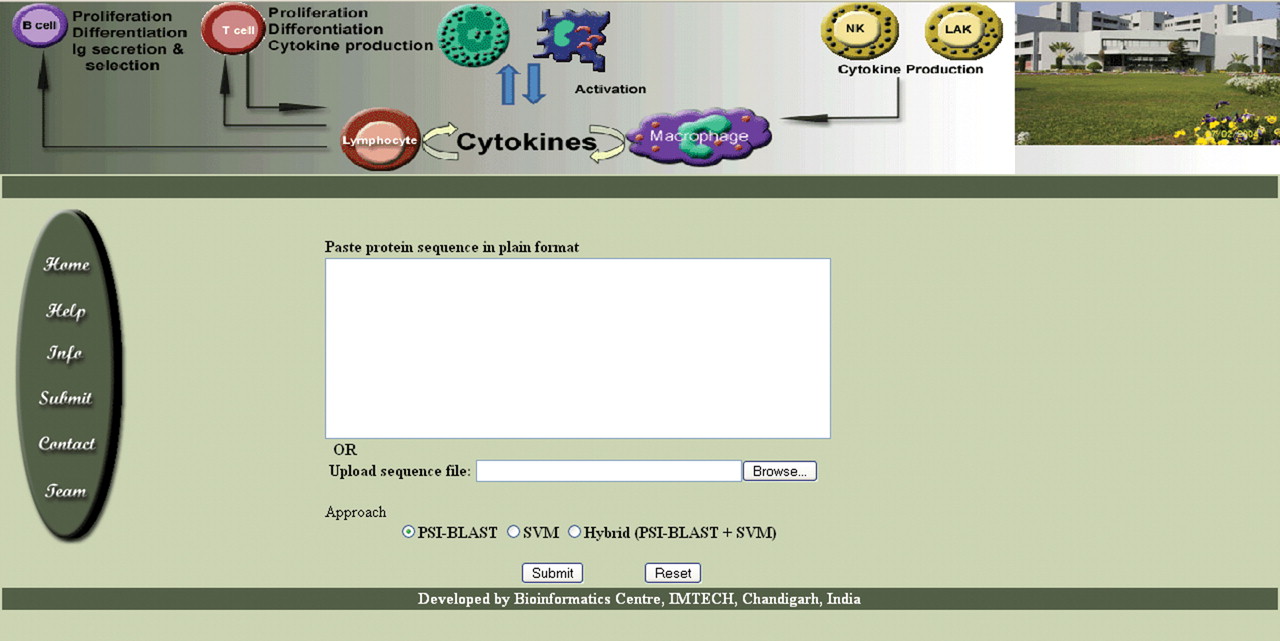 Protein Eng Des Sel, Volume 21, Issue 4, April 2008, Pages 279–282, https://doi.org/10.1093/protein/gzn006
The content of this slide may be subject to copyright: please see the slide notes for details.
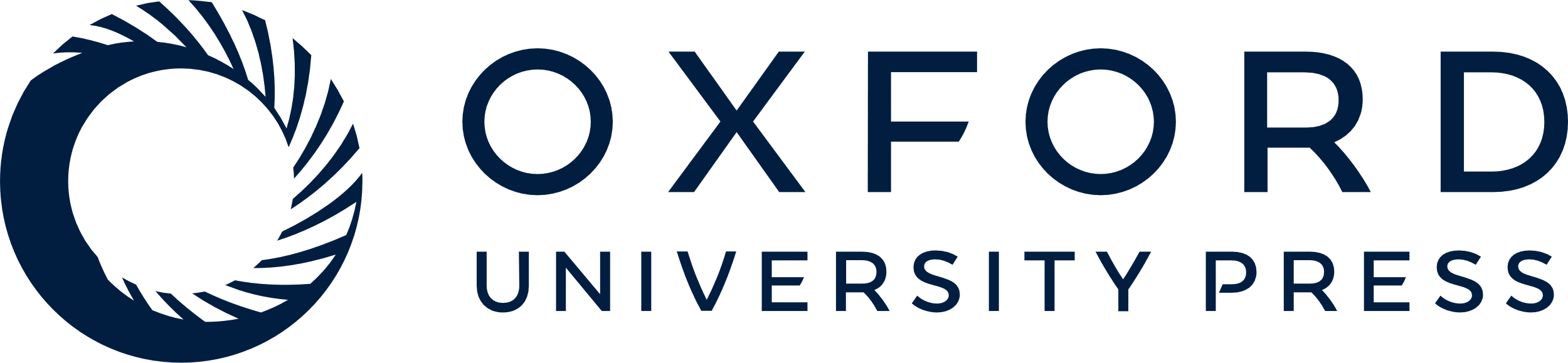 [Speaker Notes: Fig. 2 Submission page of CytoPred.


Unless provided in the caption above, the following copyright applies to the content of this slide: © The Author 2008. Published by Oxford University Press. All rights reserved. For Permissions, please e-mail: journals.permissions@oxfordjournals.org]
Fig. 3 The result generated by server CytoPred.
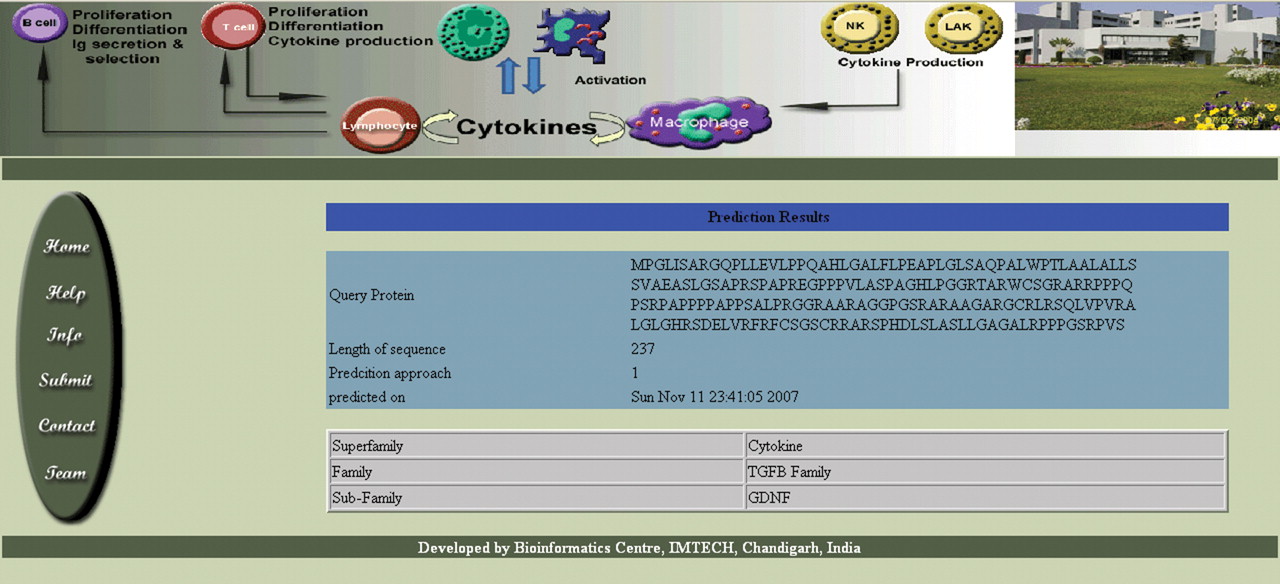 Protein Eng Des Sel, Volume 21, Issue 4, April 2008, Pages 279–282, https://doi.org/10.1093/protein/gzn006
The content of this slide may be subject to copyright: please see the slide notes for details.
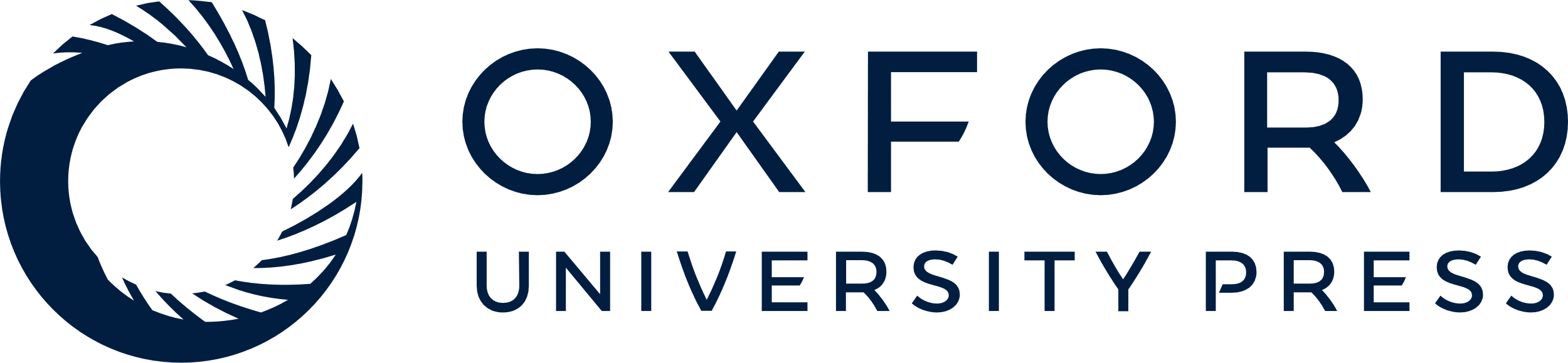 [Speaker Notes: Fig. 3 The result generated by server CytoPred.


Unless provided in the caption above, the following copyright applies to the content of this slide: © The Author 2008. Published by Oxford University Press. All rights reserved. For Permissions, please e-mail: journals.permissions@oxfordjournals.org]